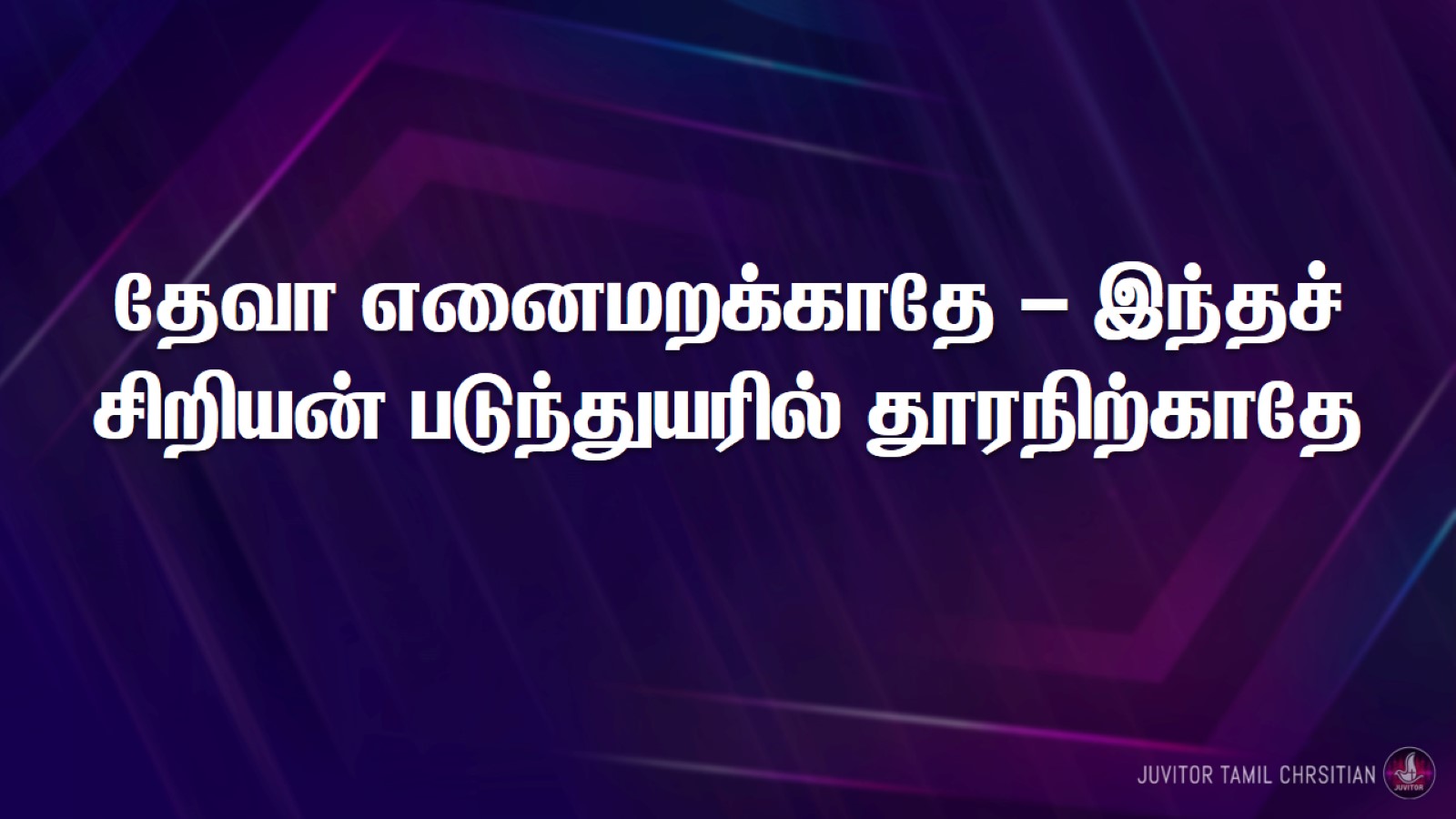 தேவா எனைமறக்காதே – இந்தச்சிறியன் படுந்துயரில் தூரநிற்காதே
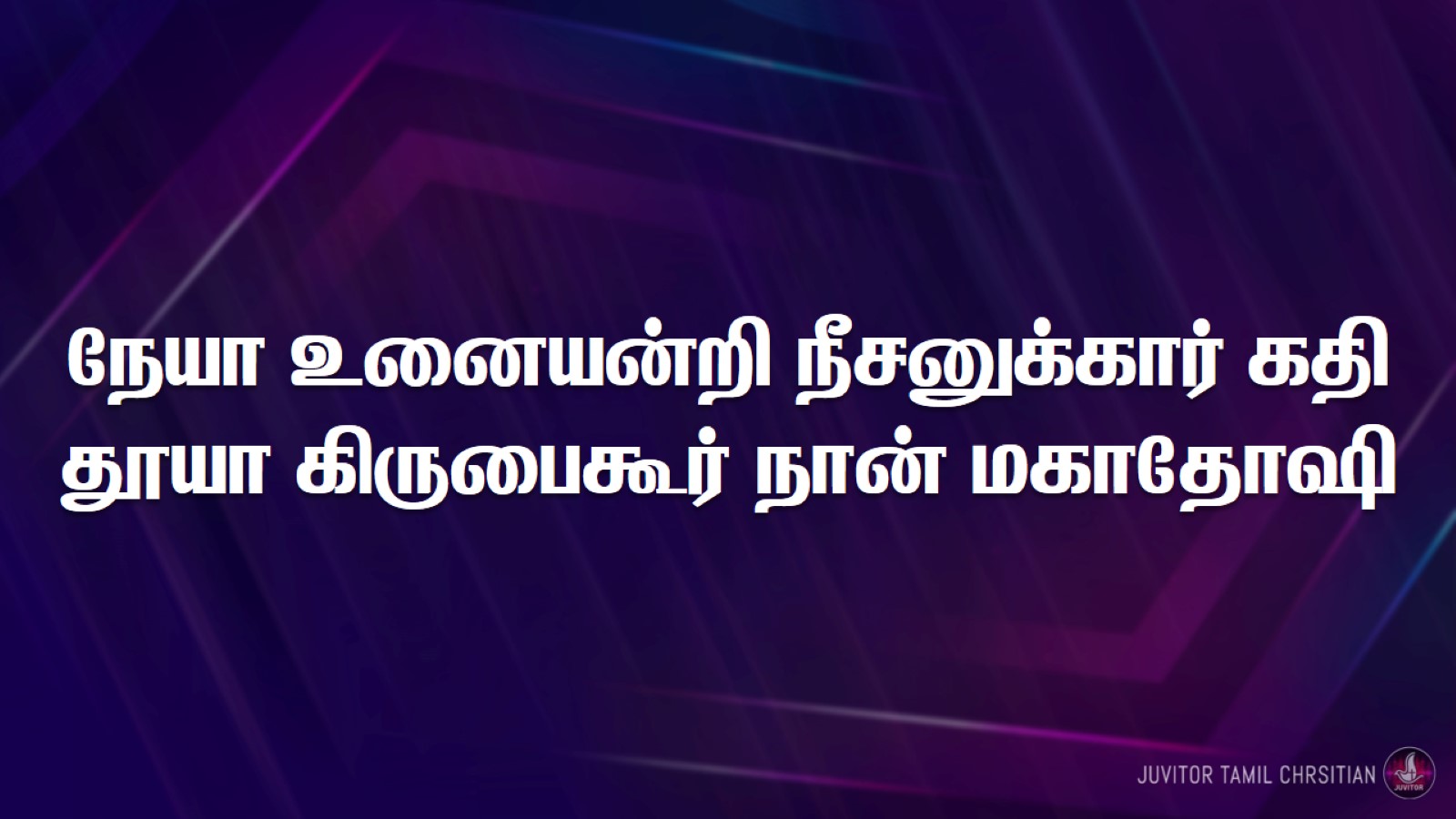 நேயா உனையன்றி நீசனுக்கார் கதிதூயா கிருபைகூர் நான் மகாதோஷி
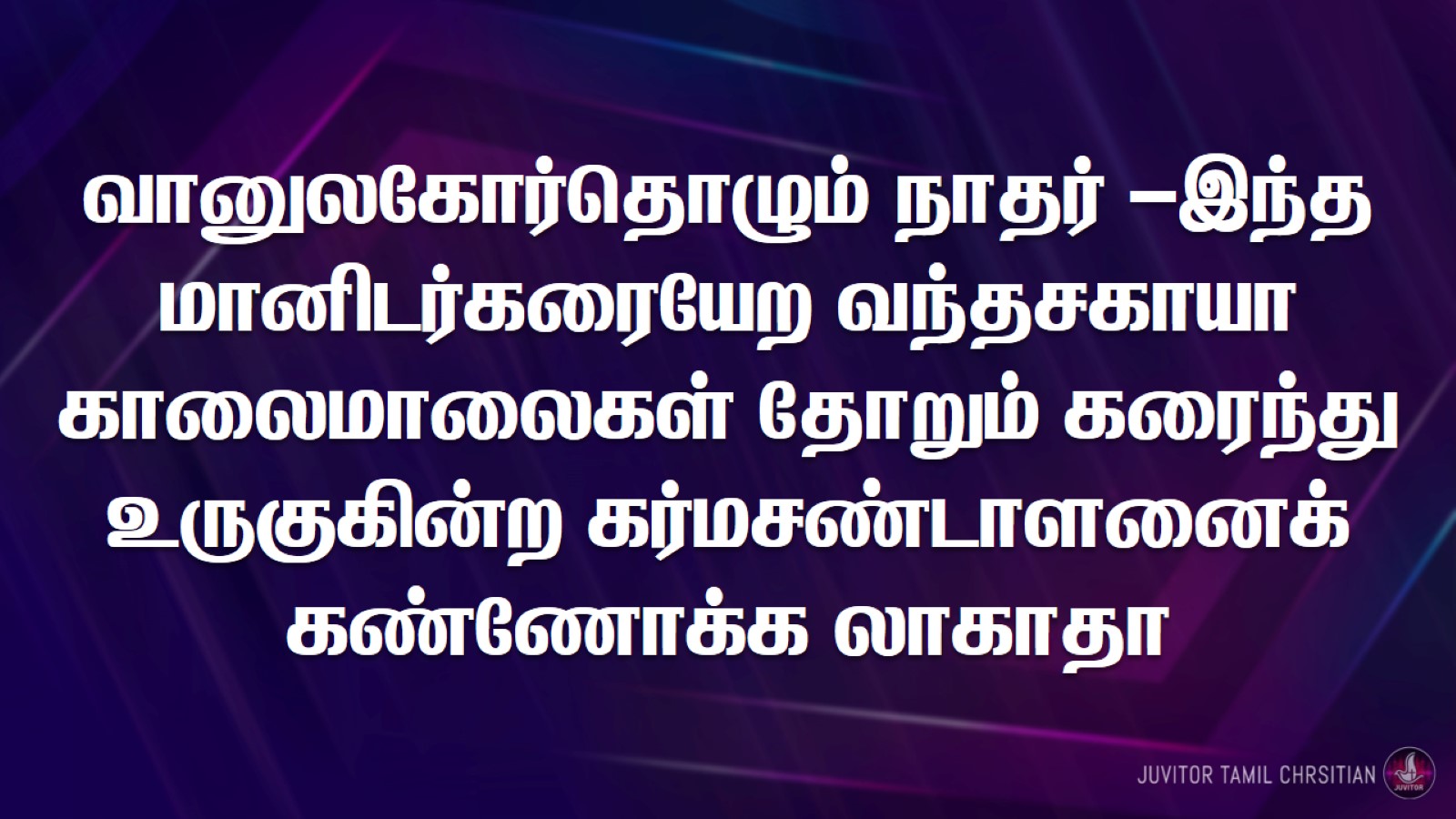 வானுலகோர்தொழும் நாதர் -இந்தமானிடர்கரையேற வந்தசகாயாகாலைமாலைகள் தோறும் கரைந்து உருகுகின்ற கர்மசண்டாளனைக் கண்ணோக்க லாகாதா
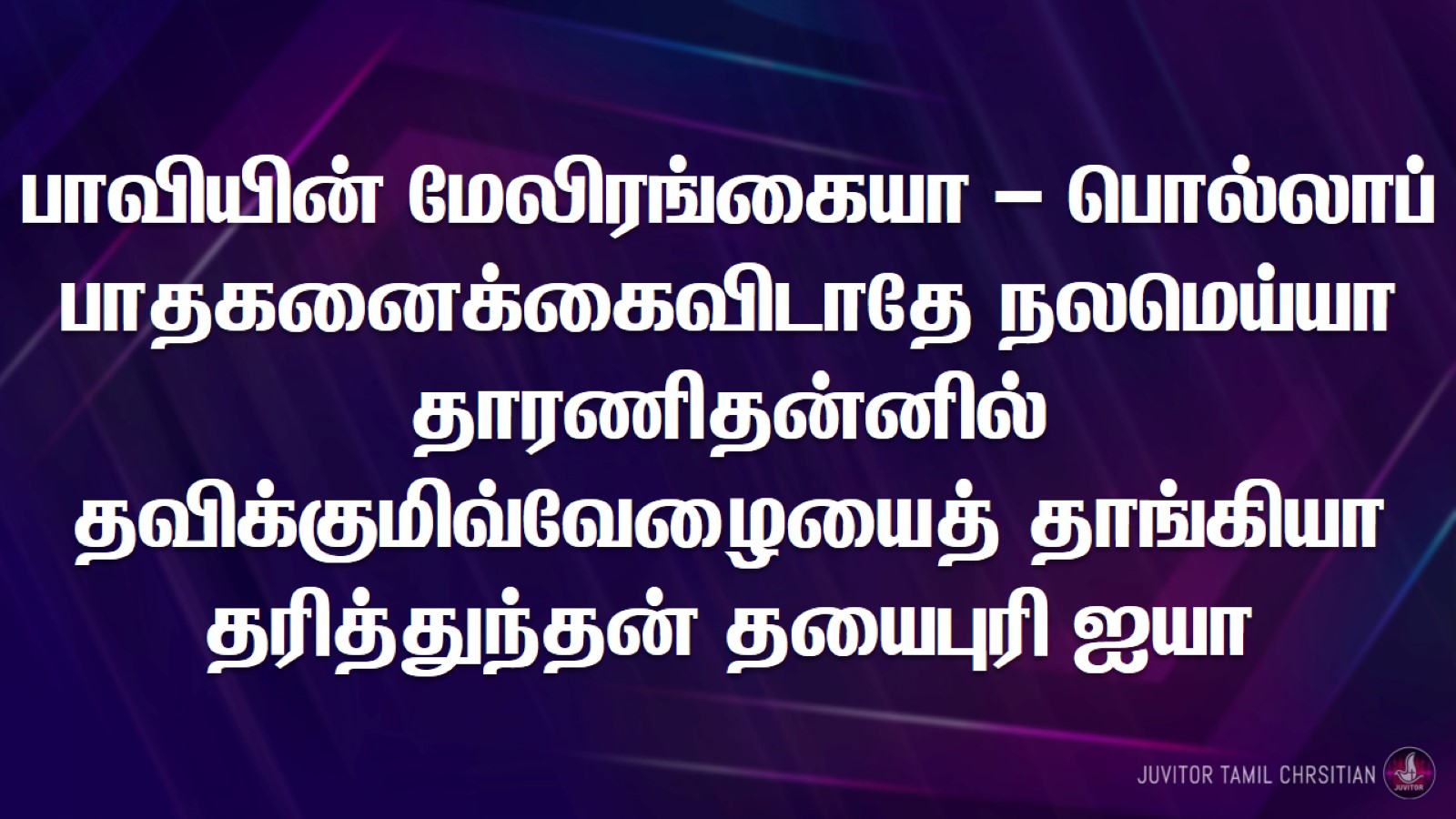 பாவியின் மேலிரங்கையா – பொல்லாப்பாதகனைக்கைவிடாதே நலமெய்யாதாரணிதன்னில்தவிக்குமிவ்வேழையைத் தாங்கியா தரித்துந்தன் தயைபுரி ஐயா
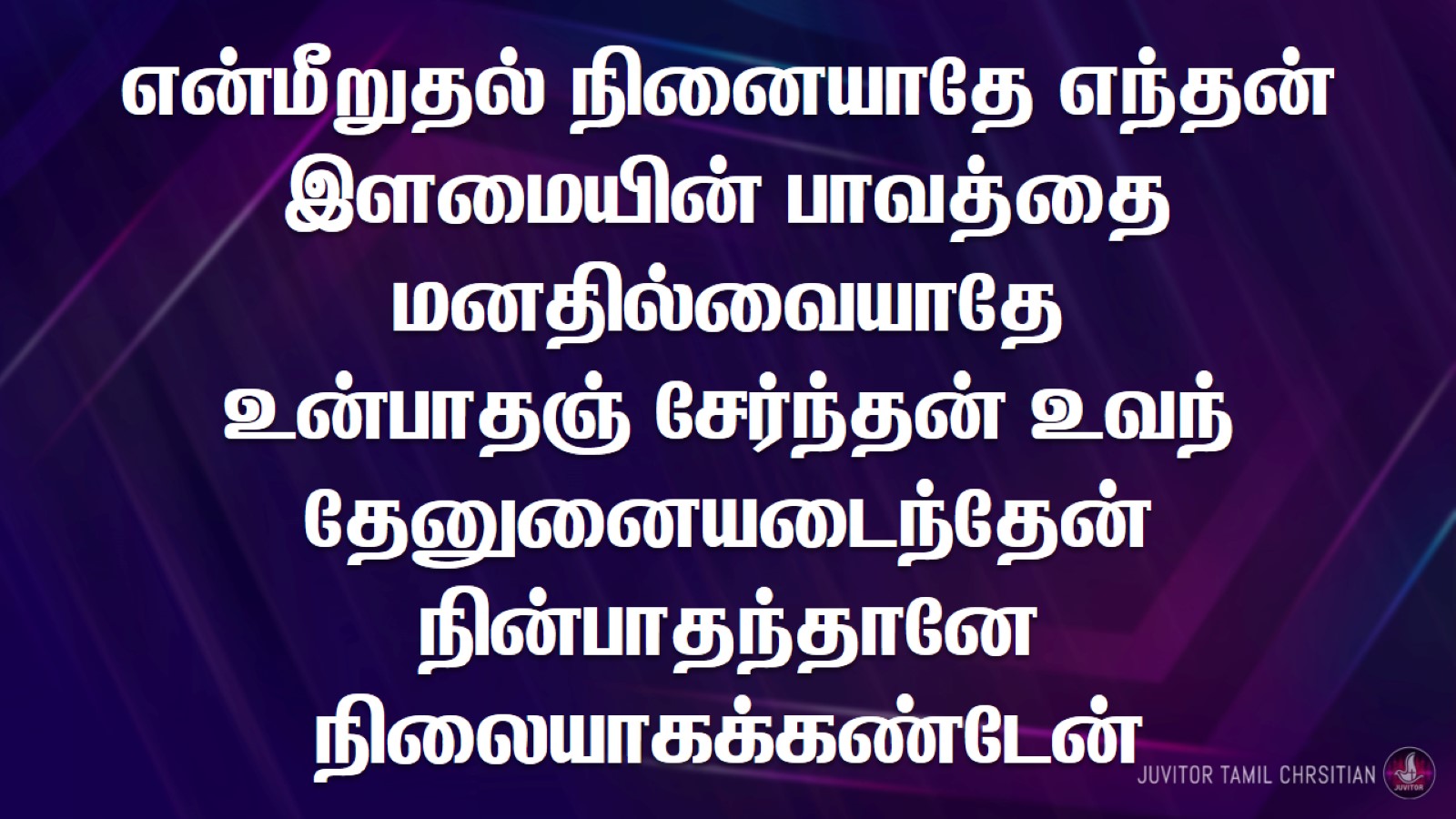 என்மீறுதல் நினையாதே எந்தன்இளமையின் பாவத்தை மனதில்வையாதேஉன்பாதஞ் சேர்ந்தன் உவந் தேனுனையடைந்தேன்நின்பாதந்தானே நிலையாகக்கண்டேன்
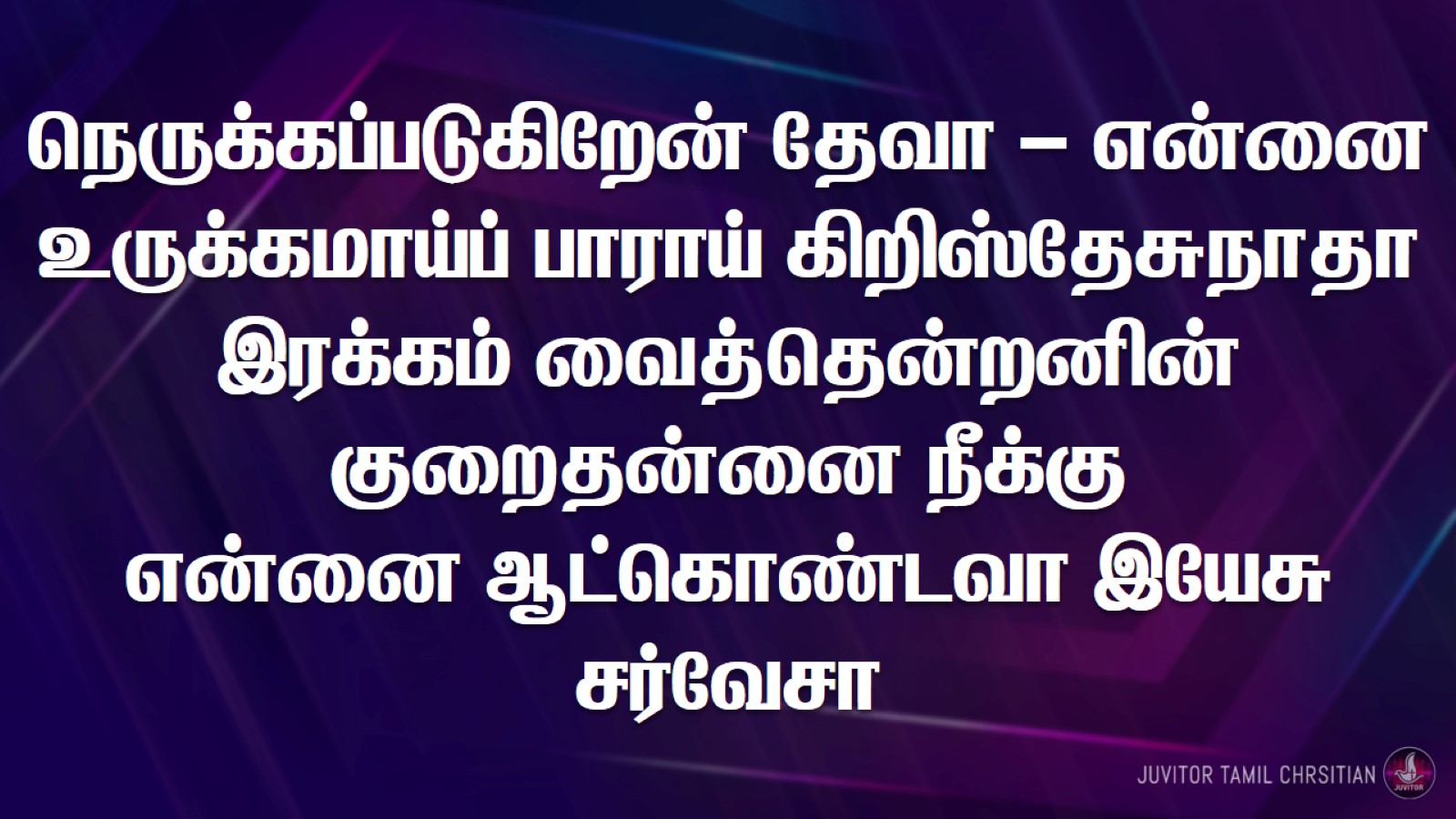 நெருக்கப்படுகிறேன் தேவா – என்னைஉருக்கமாய்ப் பாராய் கிறிஸ்தேசுநாதாஇரக்கம் வைத்தென்றனின் குறைதன்னை நீக்குஎன்னை ஆட்கொண்டவா இயேசு சர்வேசா
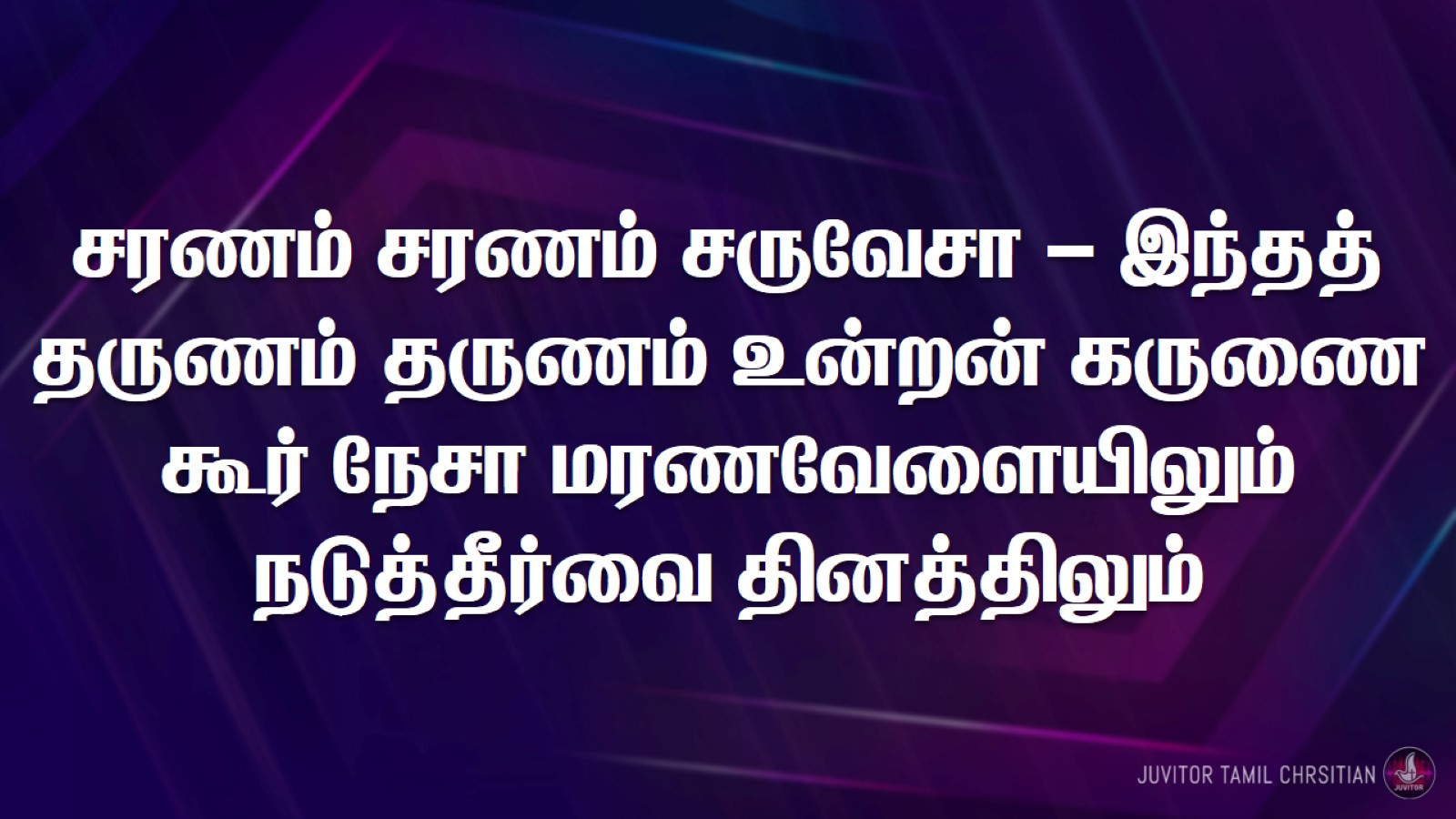 சரணம் சரணம் சருவேசா – இந்தத்தருணம் தருணம் உன்றன் கருணை கூர் நேசா மரணவேளையிலும் நடுத்தீர்வை தினத்திலும்